Novi set indikatora za praćenje javnih nabavki
25. Mart 2010.
Transparentnost Srbija
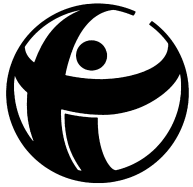 Novi set indikatora za praćenje javnih nabavki
Metodologija i indikatori su razvijani uz pomoć UNDP Kancelarije u Beogradu
Metodologija i indikatori su formulisani uzimajući u obzir domaći pravni i institucionalni okvir ali i medjunarodna iskustva i dobru praksu.
Namena indikatora
Identifikacija slabih mesta u sistemu javnih nabavki
Razvoj strategija za saniranje slabih mesta u sistemu
Monitoring realizacije ciljeva strategije 
Harmonizacija pravnog okvira sa zacrtanom strategijom
Odredjivanje prioriteta u aktivnostima u redefinisanju pravnog okvira
Odredjivanje prioriteta u razvoju kapaciteta vezanih za javna nabavke
Sinhronizacija i koordinacija aktivnosti na razvoju sistema javnih nabavki
Definicije
Polazište: Opis poželjnog stanja vezanog za odredjeni indikator
Stub: Grupa indikatora formirana na osnovu principa javnih nabavki 
Faze javne nabavke: Tri glavne faze postupka javne nabavke- planiranje, procedura, izvršenje ugovora  
Indikator:. Kvantitativni ili kvalitativni pokazatelj stepena ostvarenja Polazišta
Sub-indikator: Merljiva tačka u sistemu javnih nabavki koja može biti kvantitativno ili kvalitativno ocenjena i koja pruža informaciju o odredjenom indikatoru
Struktura
Stubovi su izvedeni iz načela javnih nabavki:
           -Ekonomičnost i efikasnost
           -Konkurentnost
           -Transparentnost
           - Jednakost ponudjača
  Kako navedenim stubovima/načelima nije bilo moguće grupisati sve potrebne indikatore uveden je dodatni stub
           -Integritet sistema
Metodologija
Svaki od stubova je podeljen na tri faze u okviru kojih se prate pojedini indikatori
Svaki indikator se prati pomoću jednog ili više subindikatora
Svaki subindikator ima svoj težinski koeficijent u rasponu od 0.1 do 1
Suma težinskih koeficijenata za pojedine subindikatore u okviru jednog indikatora je 1
Svaki subindikator na osnovu prispelih podataka dobija oceno od 1 do 10 po unapred utvrdjenim kriterijumima
Svaki indikator dobija sintetičku ocenu od 1 do 10 na osnovu koje se ustanovljava odnos prema Polazištu
Uzorak
Uzorak bi obuhvatio naručioce zavisno od veličine naručioca,veličine i broja nabavki tokom jedne godine, sektora kome pripadaju, geografskog položaja, načina osnivanja i sl.
Uzorak odgovara strukturi naručilaca u Srbiji
Drugi organi u sistemu javnih nabavki:
   Upravu za javne nabavke, Komisiju za zaštitu prava pponudjača, Budžetsku inspekciju, Sudove i dr....
Hvala na pažnji